Как развивается ребёнок?
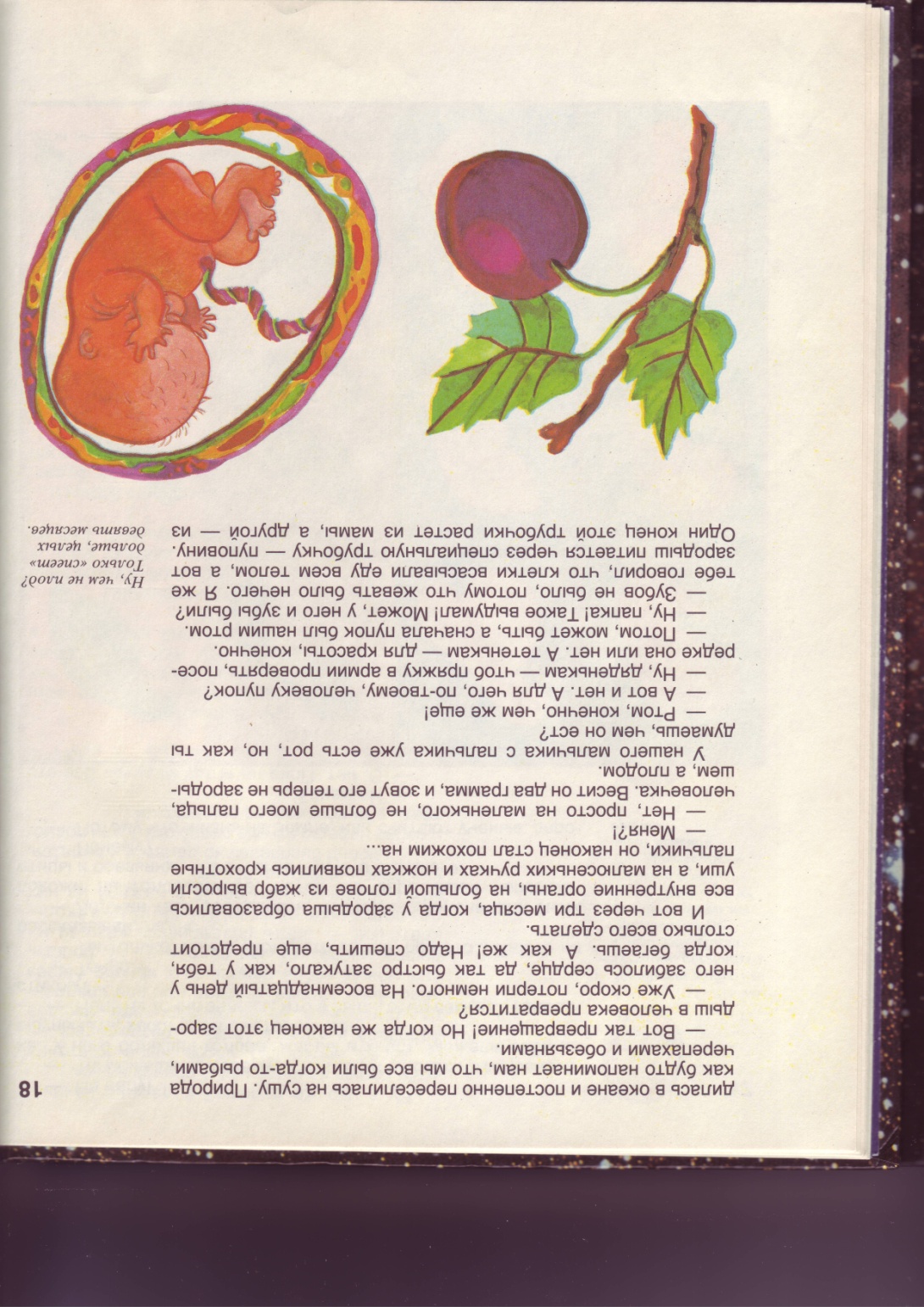 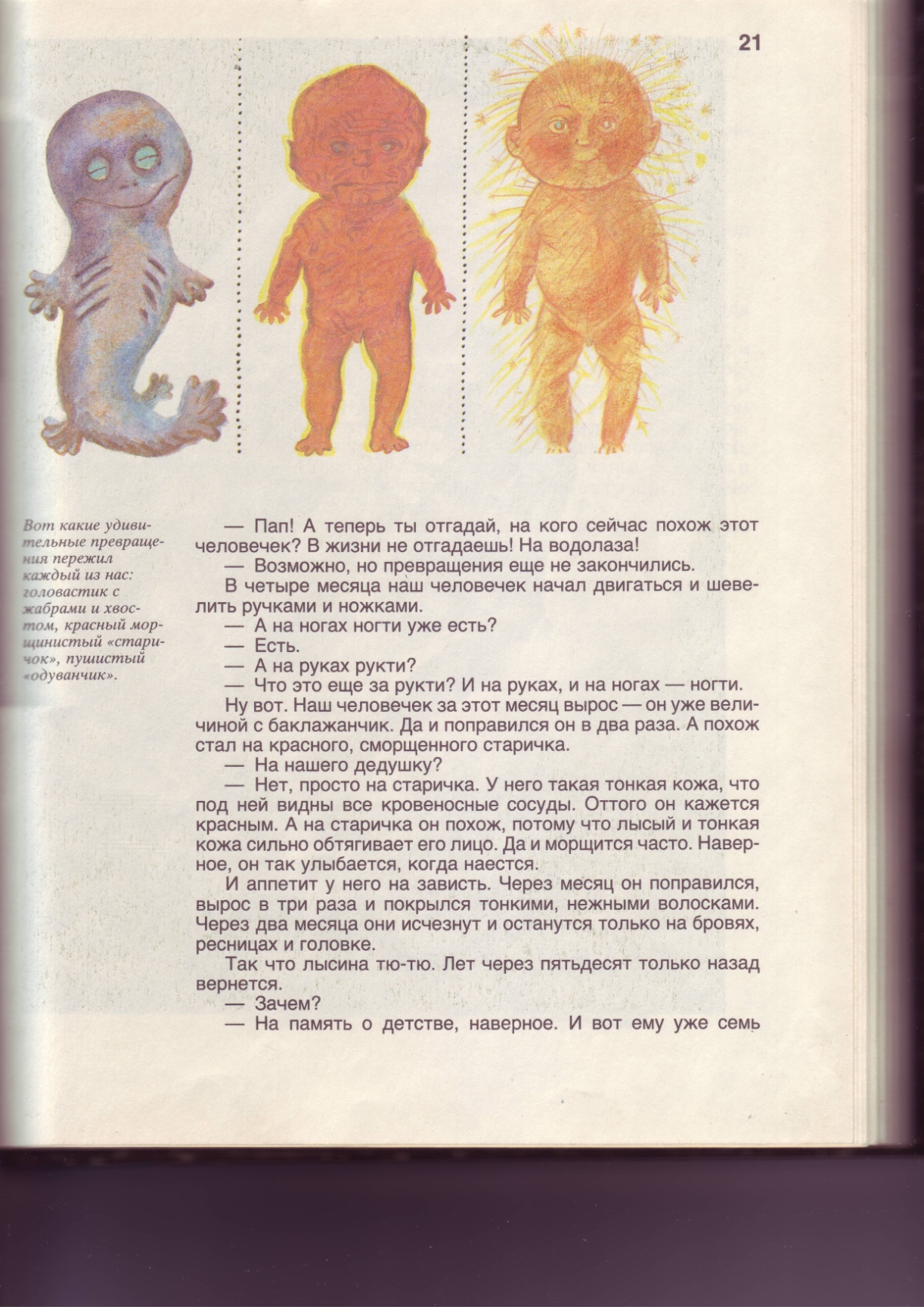 плод
пуповина
зародыш
плод
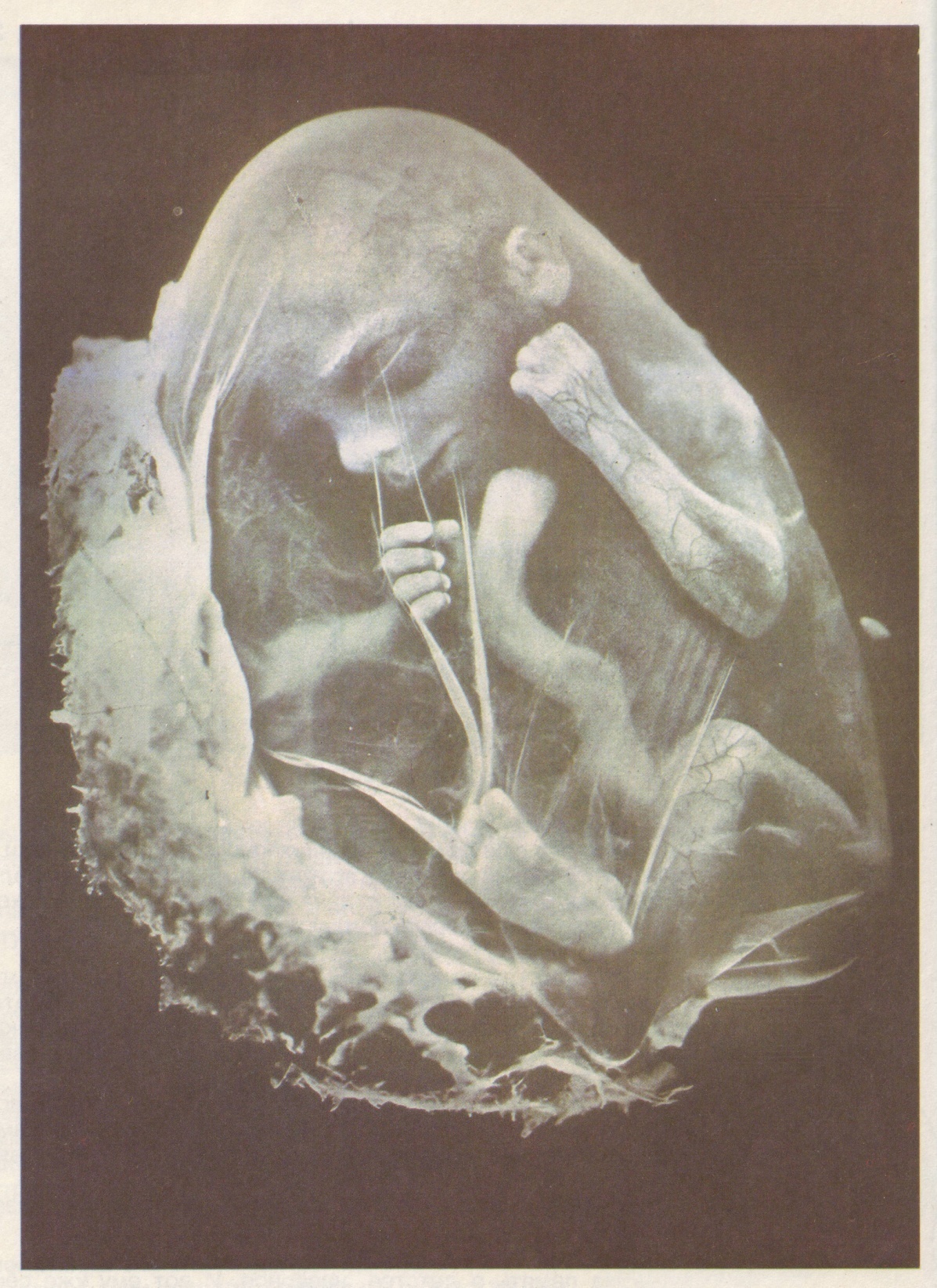 В 4 месяца человек уже может открывать глаза, почёсываться и даже сосать палец.
Из чего состоит организм?
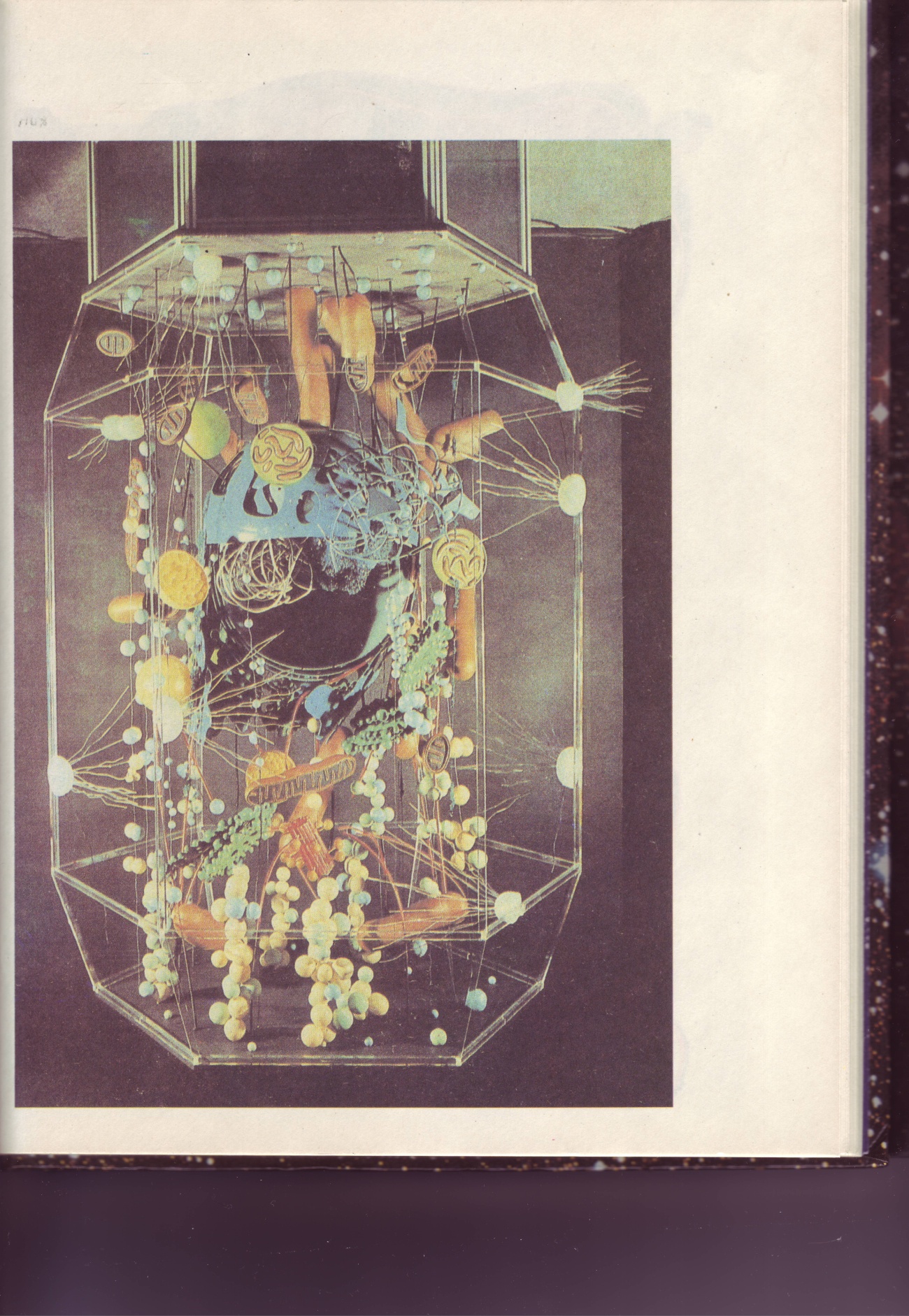 Макет клетки
Сколько клеток в  человеке?
1
00 000 000 000 000
100 триллионов
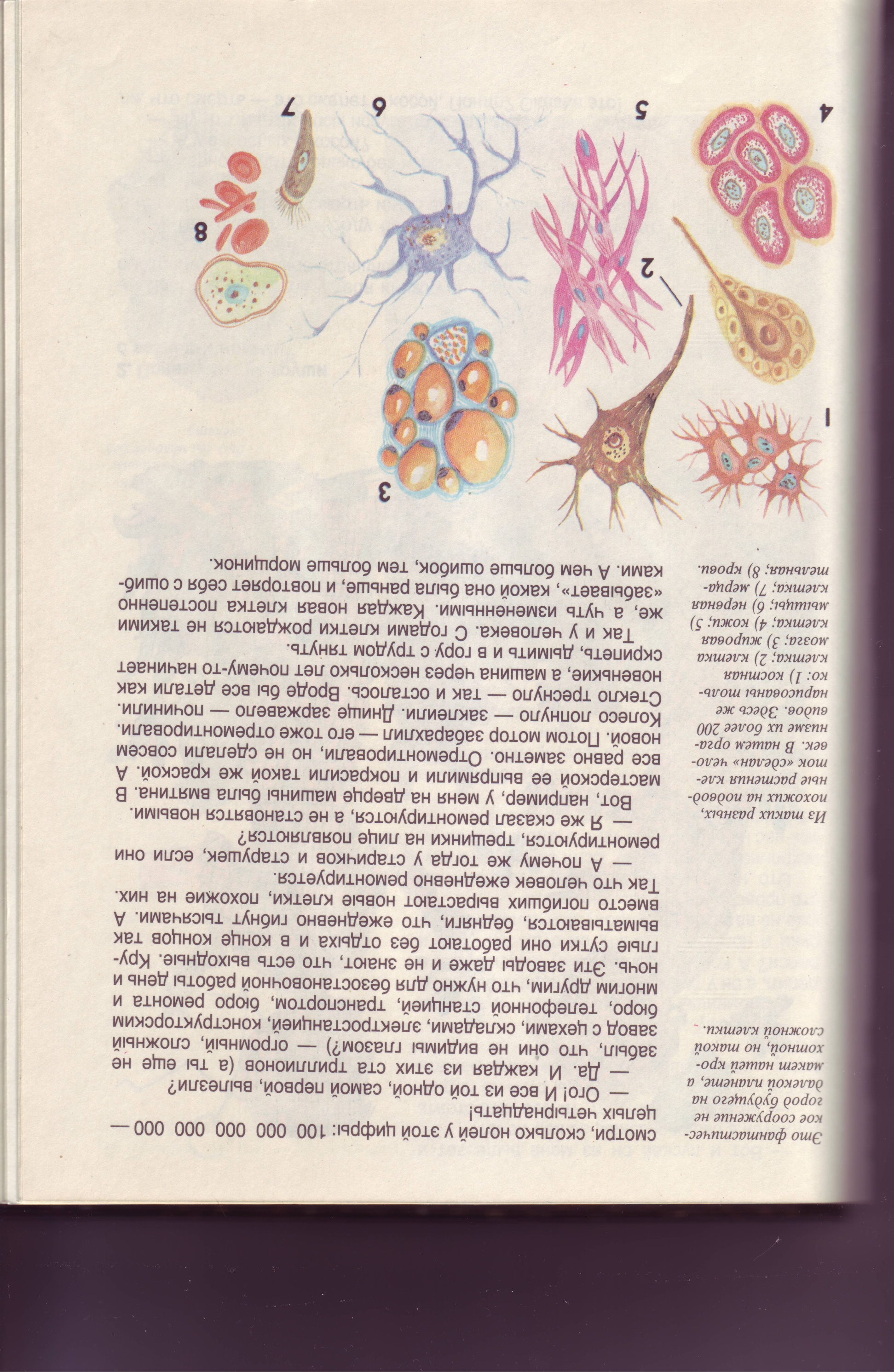 Виды клеток
Нервная клетка
не
4. Клетка кожи
1. Костная клетка
7. Мерцательная клетка
2. Клетка мозга
5.Клетка мышцы
8. Клетка крови
Выводы
1. Организм человека – сложный механизм.
2. Организм состоит из различных клеток.
3.Организм состоит из систем органов.
4.Главный командир в организме – головной мозг.
5. Каждая клетка, каждый орган требует нашего внимания и заботы.